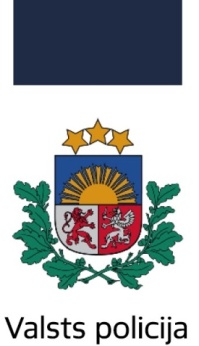 CEĻU SATIKSMES DROŠĪBAS STĀVOKLIS LATVIJĀ 
2022. GADĀ
VALSTS POLICIJAS 
GALVENĀS KĀRTĪBAS POLICIJAS PĀRVALDES
SATIKSMES DROŠĪBAS PĀRVALDES  
PRIEKŠNIEKS
Juris Jančevskis
CEĻU SATIKSMES DROŠĪBAS PADOMES SĒDE
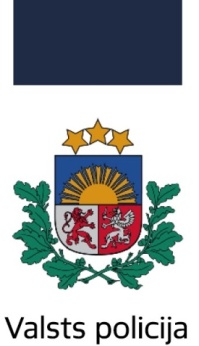 CEĻU SATIKSMES NEGADĪJUMU SKAITS2020.-2022.GADĀ
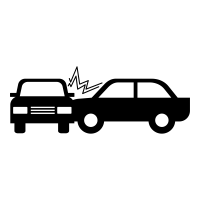 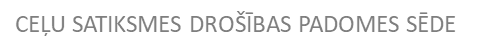 06.03.2023
2
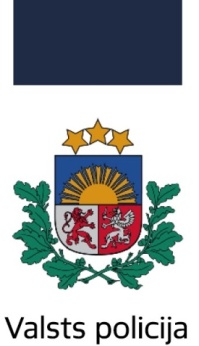 CEĻU SATIKSMES NEGADĪJUMU SADALĪJUMS 
PA NEDĒĻAS DIENĀM 2020.-2022.GADĀ
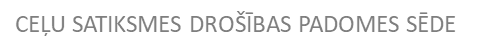 06.03.2023
3
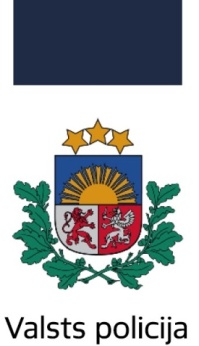 CEĻU SATIKSMES NEGADĪJUMU SADALĪJUMS 
PA DIENNAKTS STUNDĀM 2020.-2022.GADĀ
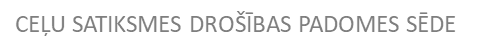 06.03.2023
4
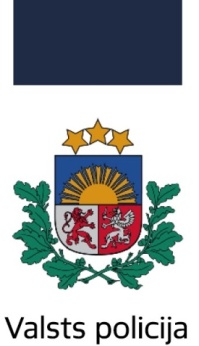 CSNg IEVAINOTO, SMAGI IEVAINOTO UN BOJĀ GĀJUŠO  SKAITS 2020.-2022.GADĀ
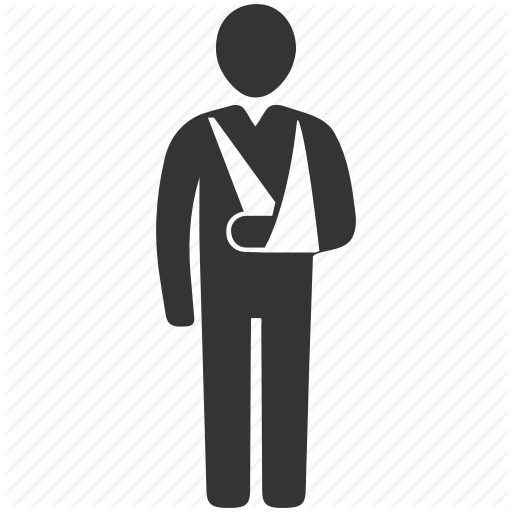 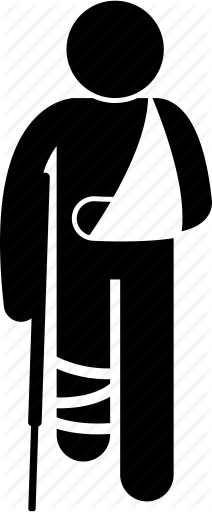 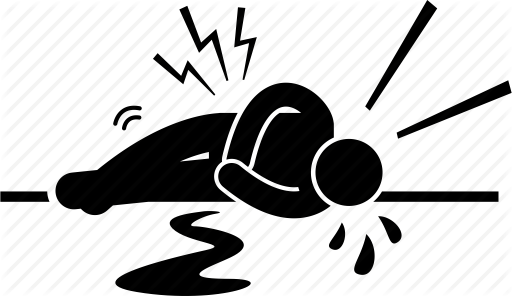 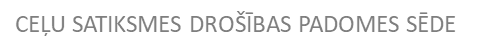 06.03.2023
5
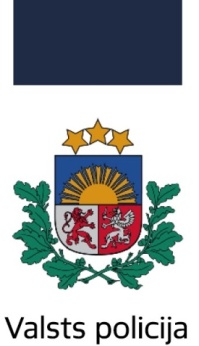 BOJĀ GĀJUŠO CEĻU SATIKSMES DALĪBNIEKU SKAITS PĒC CSNg VEIDA
SADURSME
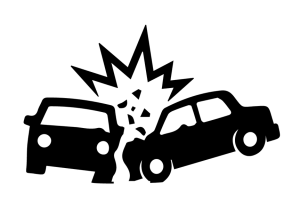 15
37
APGĀŠANĀS
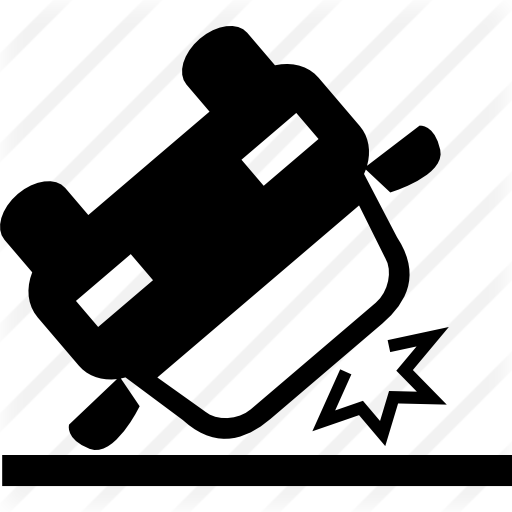 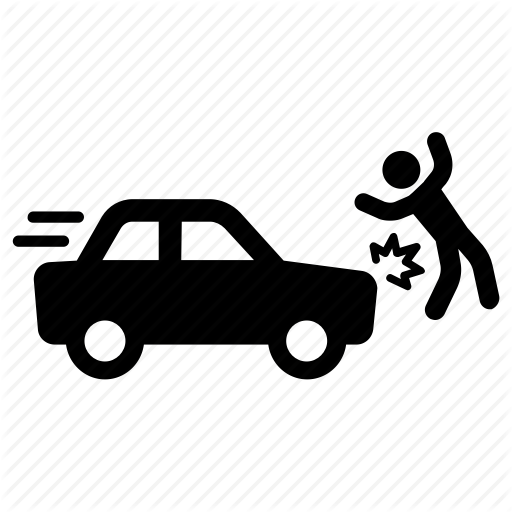 UZBRAUKŠANA GĀJĒJAM
28
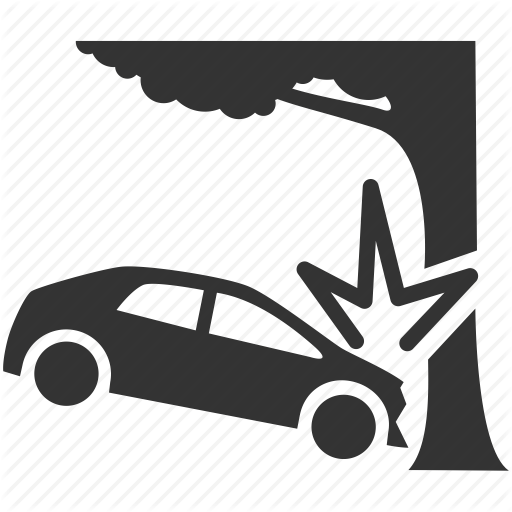 12
UZBRAUKŠANA ŠĶĒRSLIM
(no tiem 1 velo vad.)
UZBRAUKŠANA  VELOSIPĒDISTAM
11
1
UZBRAUKŠANA DZĪVNIEKAM
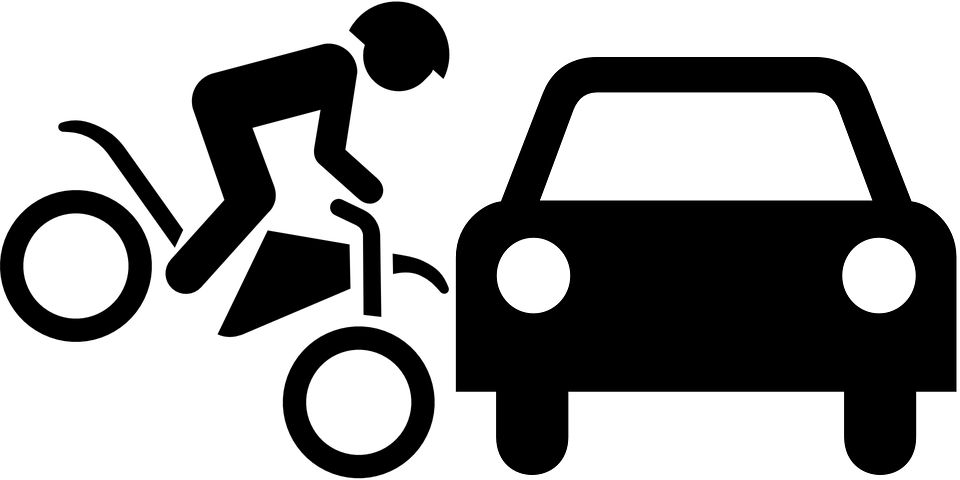 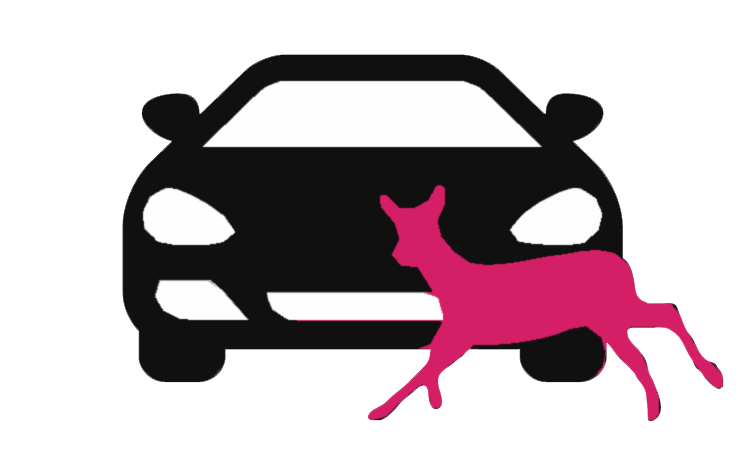 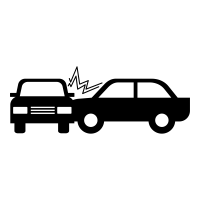 CITS 
(1 pasažiera krišana,  nav zināmi precīzi negad.apstākļi)
6
5
UZBRAUKŠANA  STĀVOŠAM T/L
06.03.2023
6
CEĻU SATIKSMES DROŠĪBAS PADOMES SĒDE
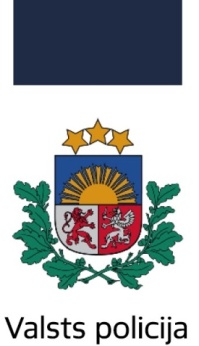 BOJĀ GĀJUŠO CEĻU SATIKSMES DALĪBNIEKU SKAITS PĒC STATUSA
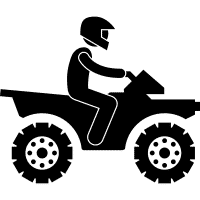 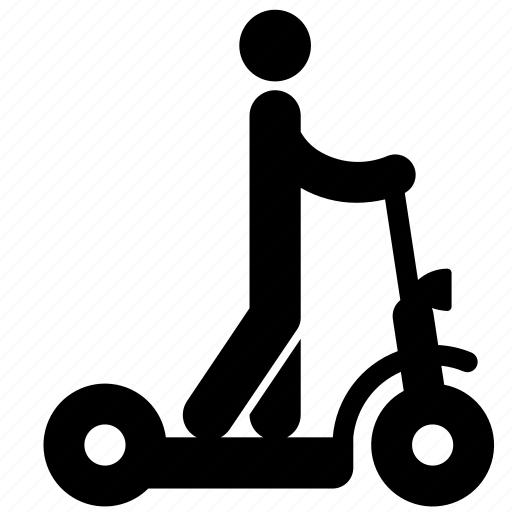 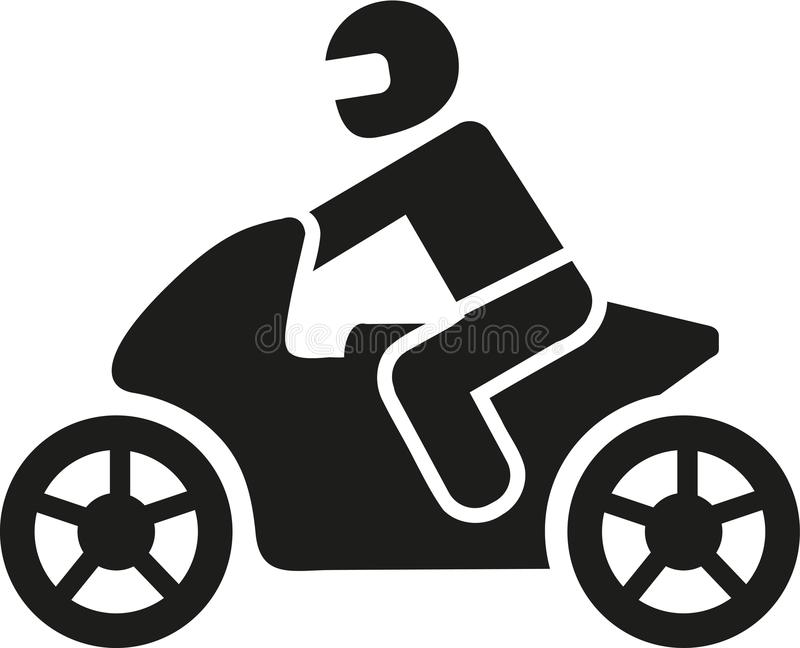 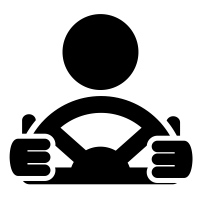 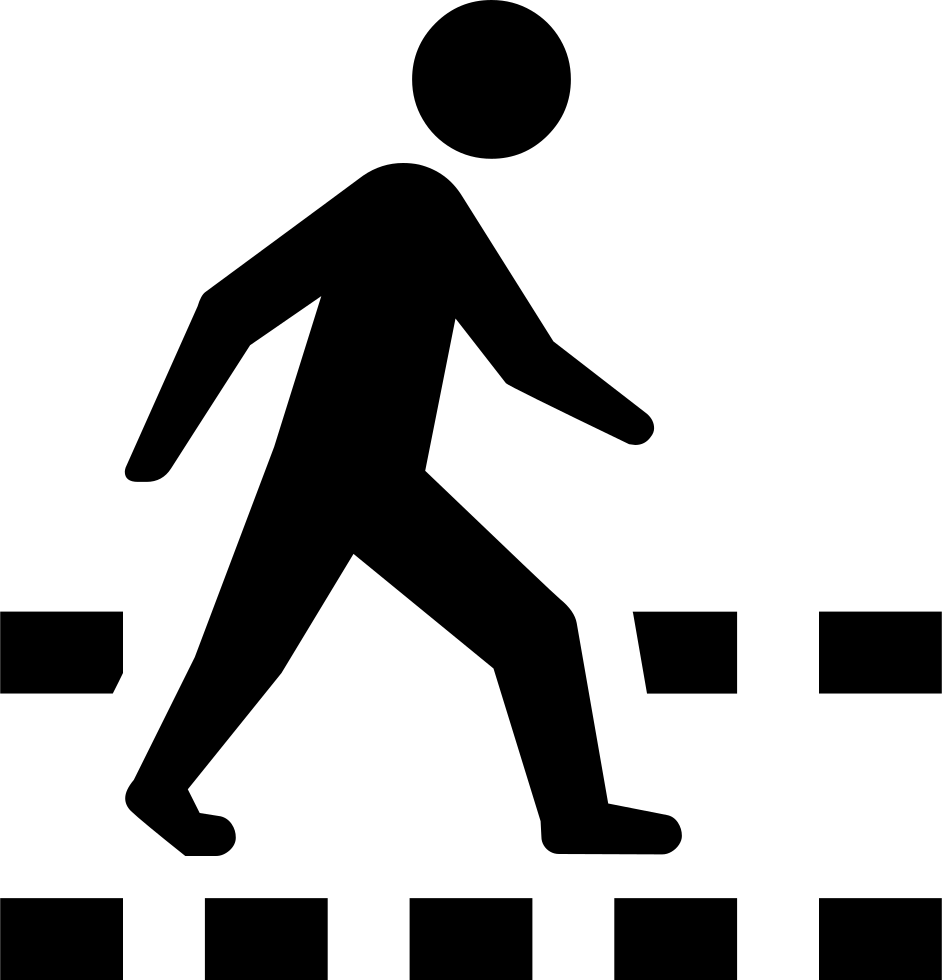 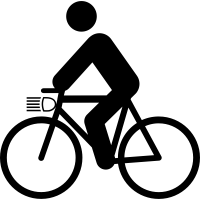 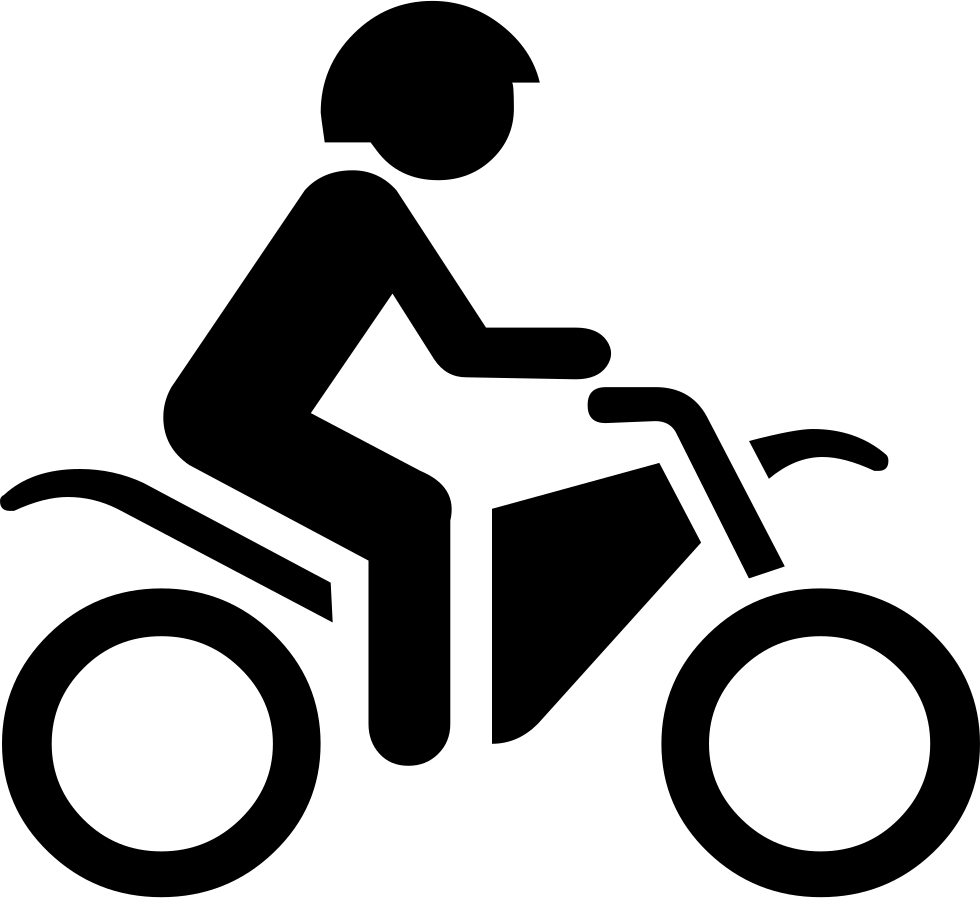 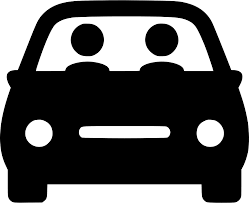 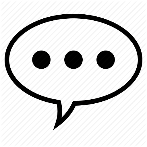 CEĻU SATIKSMES DROŠĪBAS PADOMES SĒDE
06.03.2023
7
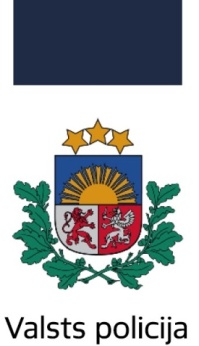 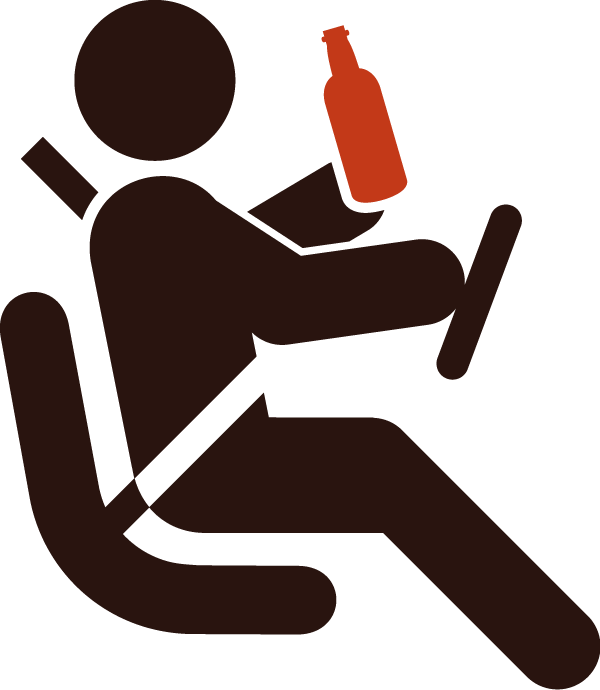 CEĻU SATIKSMES NEGADĪJUMOS IESAISTĪTI VADĪTĀJI REIBUMĀ2020.-2022. gadā
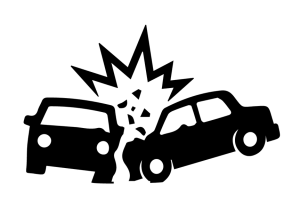 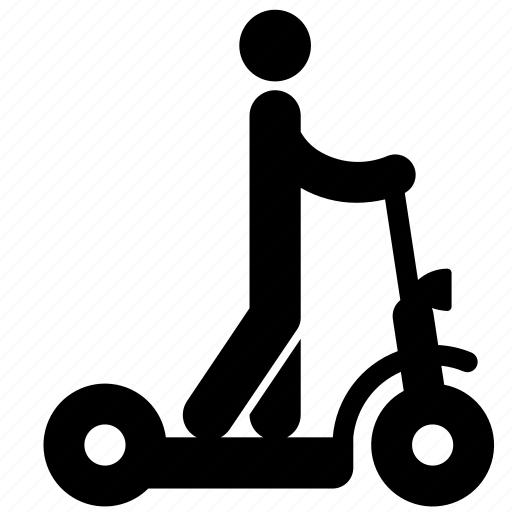 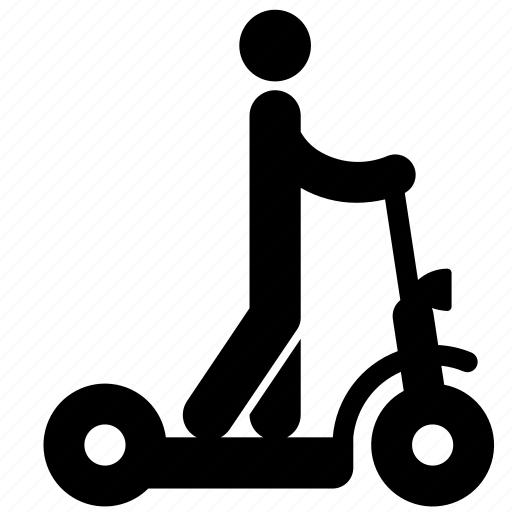 06.03.2023
8
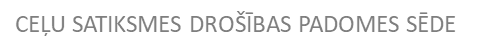 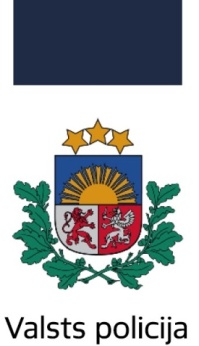 KOPĒJAIS ADMINISTRATĪVO PĀRKĀPUMU SKAITS 2020.-2022. GADĀ
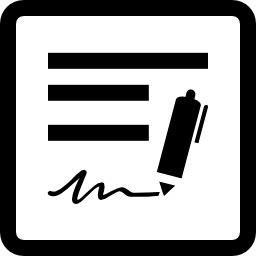 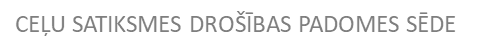 06.03.2023
9
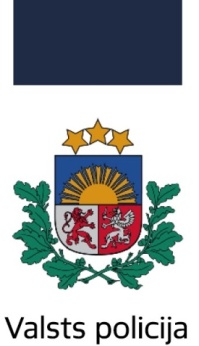 KONSTATĒTO PĀRKĀPUMU SKAITS
2020.- 2022. gadā
CEĻU SATIKSMES DROŠĪBAS PADOMES SĒDE
06.03.2023
10
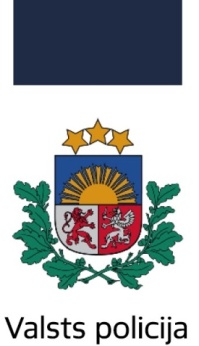 KONSTATĒTO PĀRKĀPUMU SKAITS 
2020.- 2022. gadā
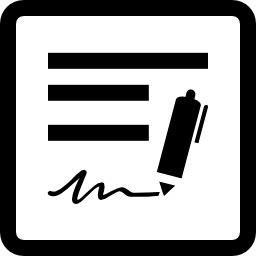 CEĻU SATIKSMES DROŠĪBAS PADOMES SĒDE
11
06.03.2023
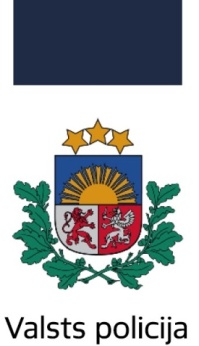 AUTOPĀRVADĀJUMU KONTROLE 
2022.GADĀ
CEĻU SATIKSMES DROŠĪBAS PADOMES SĒDE
06.03.2023
12
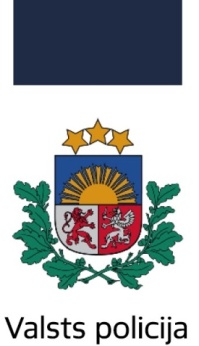 AUTOPĀRVADĀJUMU KONTROLE
2022.GADĀ
IZDARĪTIE ADMINISTRATĪVIE PĀRKĀPUMI LV
ĀRVALSTNIEKU IZDARĪTIE ADMINISTRATĪVIE PĀRKĀPUMI
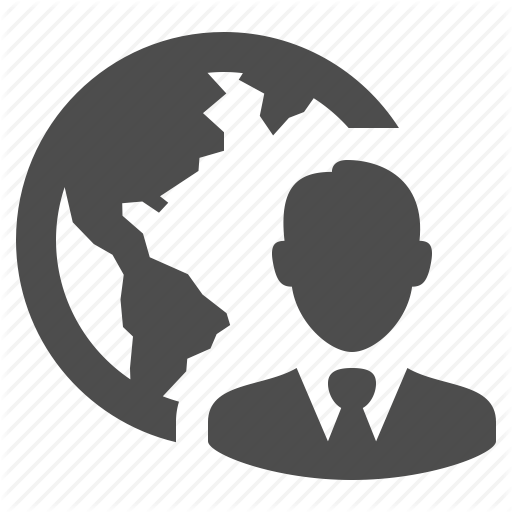 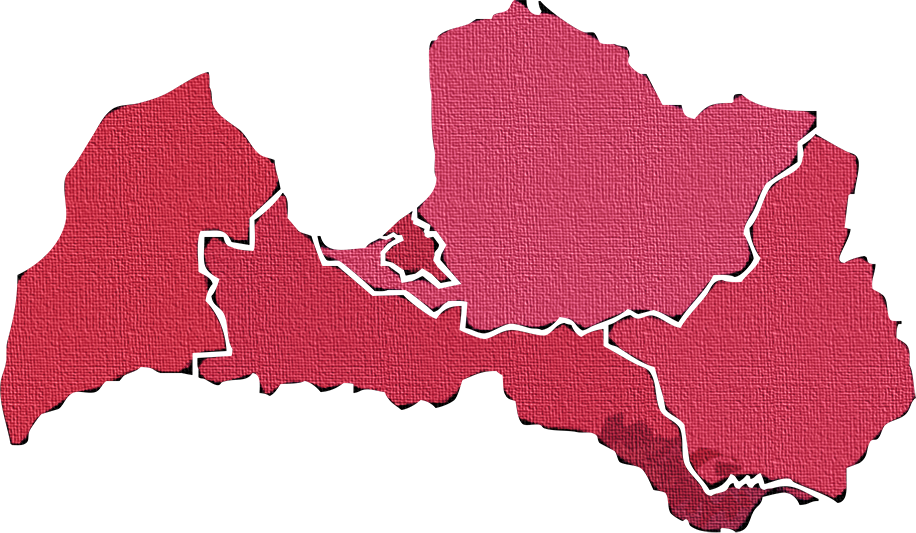 CEĻU SATIKSMES DROŠĪBAS PADOMES SĒDE
06.03.2023
13
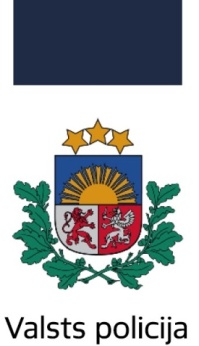 ATĻAUTĀ BRAUKŠANAS ĀTRUMA PĀRKĀPUMI, KAS FIKSĒTI NEAPTUROT TRANSPORTLĪDZEKLI2022. gadā
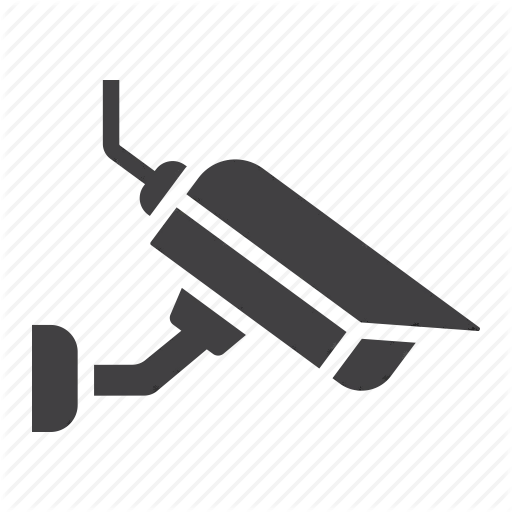 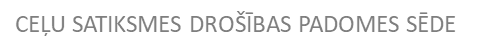 06.03.2023
14
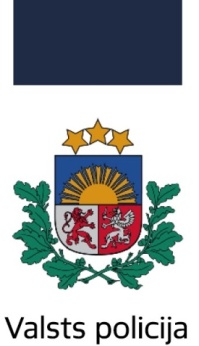 NETRAFARĒTĀS POLICIJAS AUTOMAŠĪNAS AR 360 GRĀDU KAMERU FIKSĒTIE CSN PĀRKĀPUMI 2022. gadā
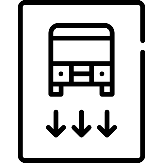 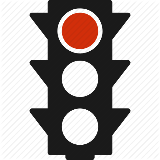 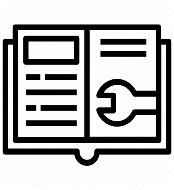 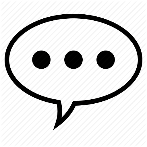 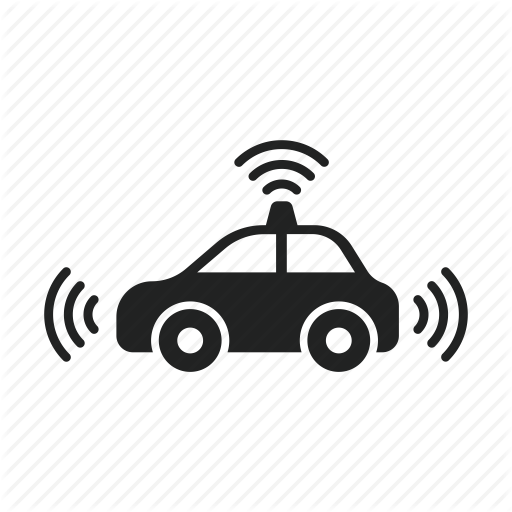 CEĻU SATIKSMES DROŠĪBAS PADOMES SĒDE
06.03.2023
15
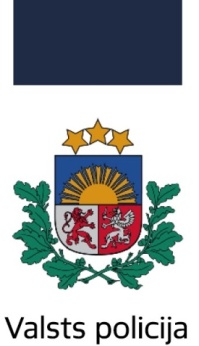 Prioritātes2023. gadā
Samazināt policijas izbraukumu uz CSNg vietām skaitu, saskaņoto paziņojumu sastādīšanas gadījumu palielināšana;

Turpināt uzsākto tehnisko līdzekļu izmantošanas projektu īstenošanu: vidējā kustības ātruma kontroles sistēmas ieviešana, pārrobežu sodu apmaiņa ar ES par ceļu infrastruktūras izmantošanu (autoceļu nodeva).
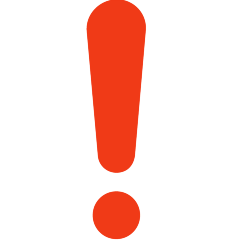 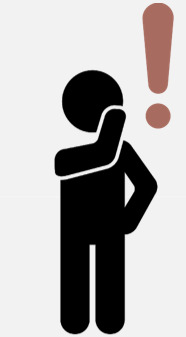 16
06.03.2023
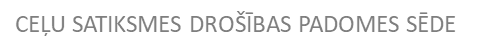 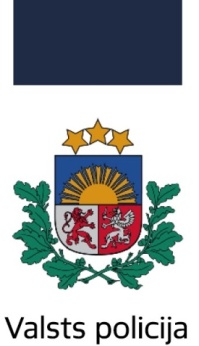 PALDIES PAR UZMANĪBU!